TTU PFP Alumni Advisory Board Mentoring Program
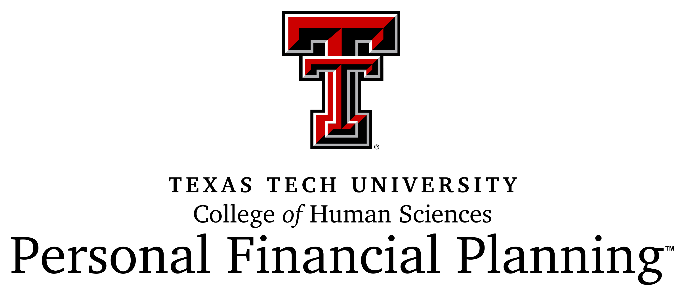 TTU PFP Alumni Advisory Board Mentoring Program
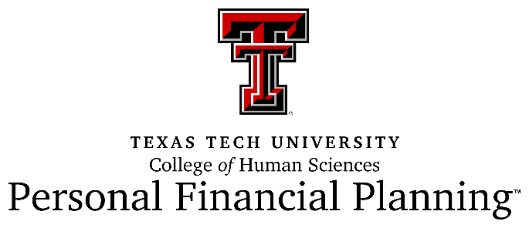 Prospective Mentee Timeline
Sept. 18th
October 30th
Early November
January 15th
February 26th
Mentor/Mentee Brunch
Information Sessions
Mentee Application
Interviews
Kickoff Meeting
During Opportunity Days a brunch will be held for mentors and mentees.  Additional details to follow.
An information session will be held at 1:00 p.m. via Zoom for interested students.
A kickoff meeting will be held via Zoom.  Additional details to follow.
Completed applications are due by 5:00 p.m. and can be emailed to Mitzi.Lauderdale@ttu.edu.
Students will receive an email regarding interviews during the first week of November.  Interviews will be held during the second week of November.
Mentoring Program / Mentee Timeline
20
2020 – 2021
Things to Know
The application is open & can be found in the PFP Announcements.
The application deadline is Friday, October 30th. 
A number of professional development topics will be covered by professionals currently in the field.
The kickoff meeting will be held on January 15th. 
The program runs from January to December 2021.
This will be a great opportunity to connect with financial planning professionals that will invest in you and your future success!
The program is competitive with approximately 25 spots, so submit your application!
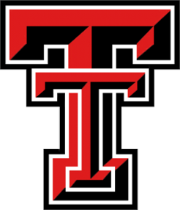